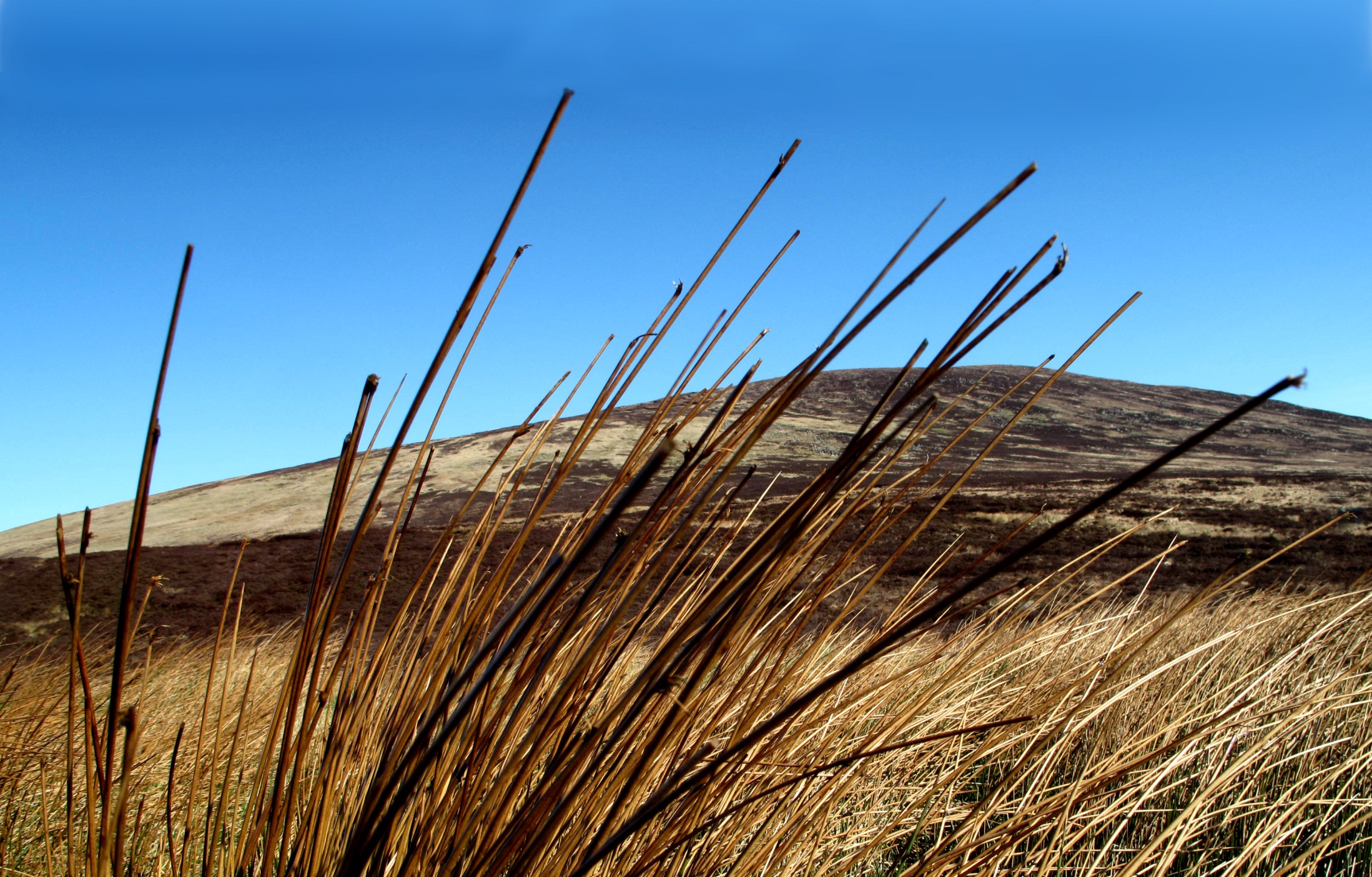 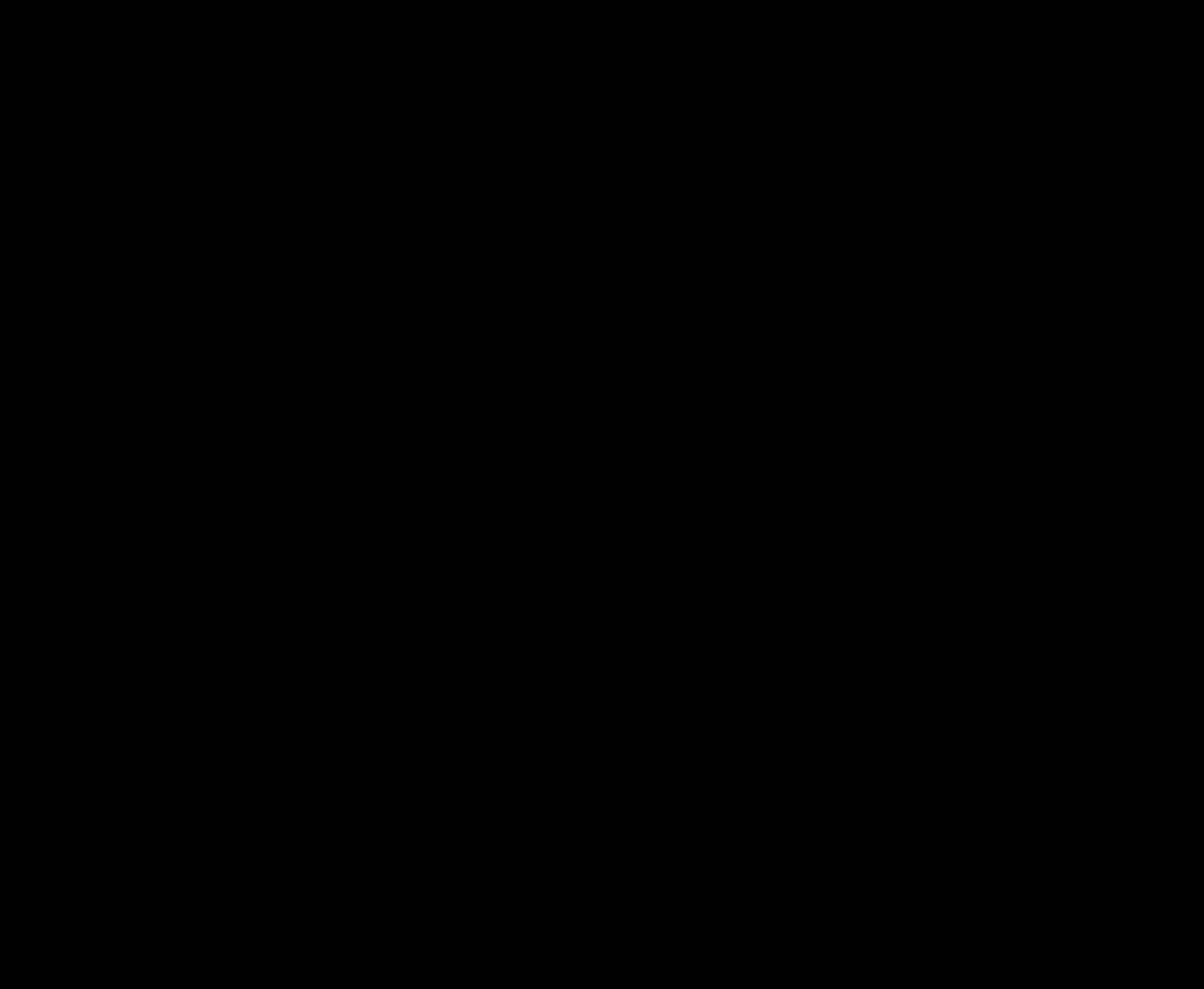 In the midst of all our tripping about…
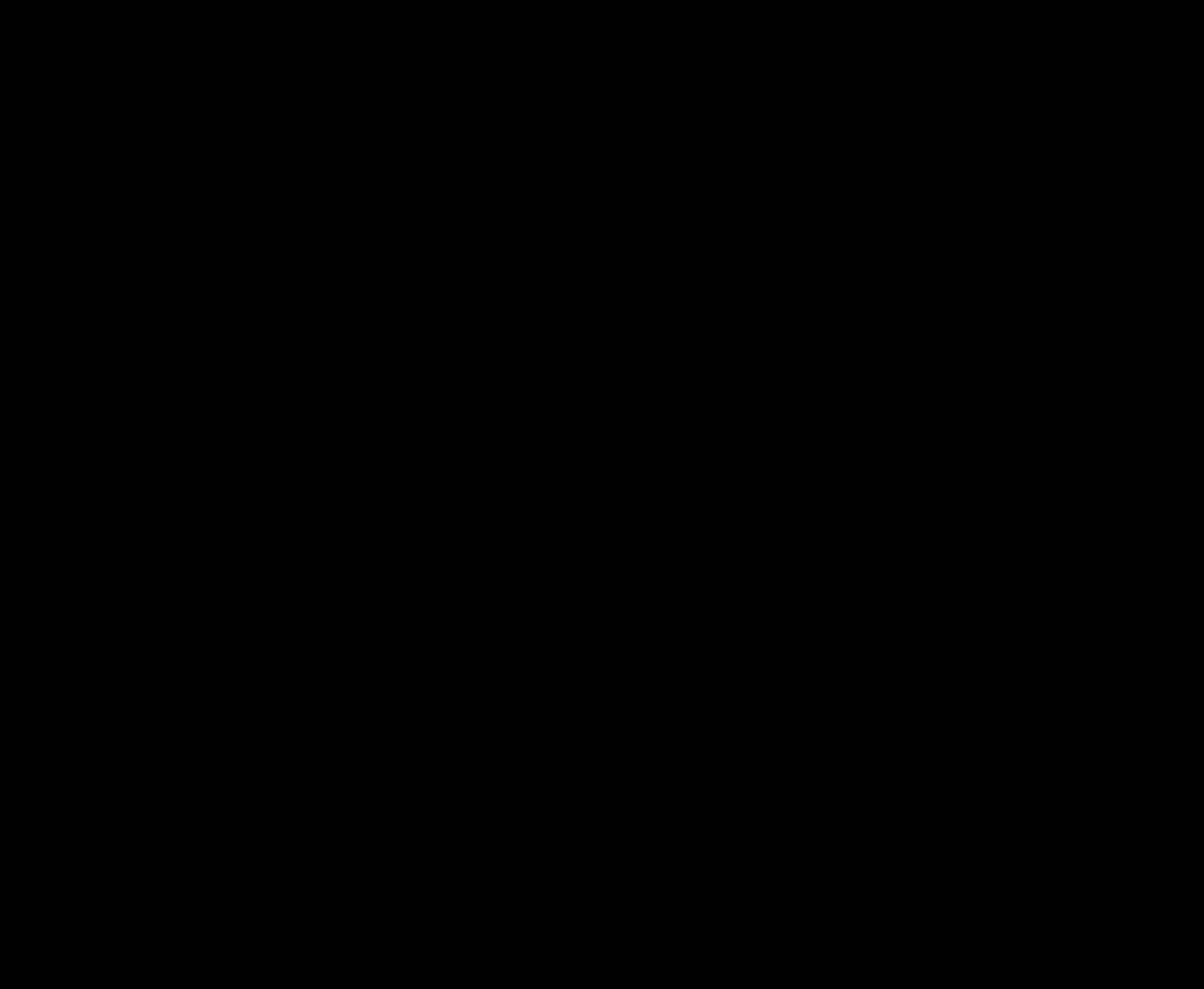 …our hearts can always be in the same place …
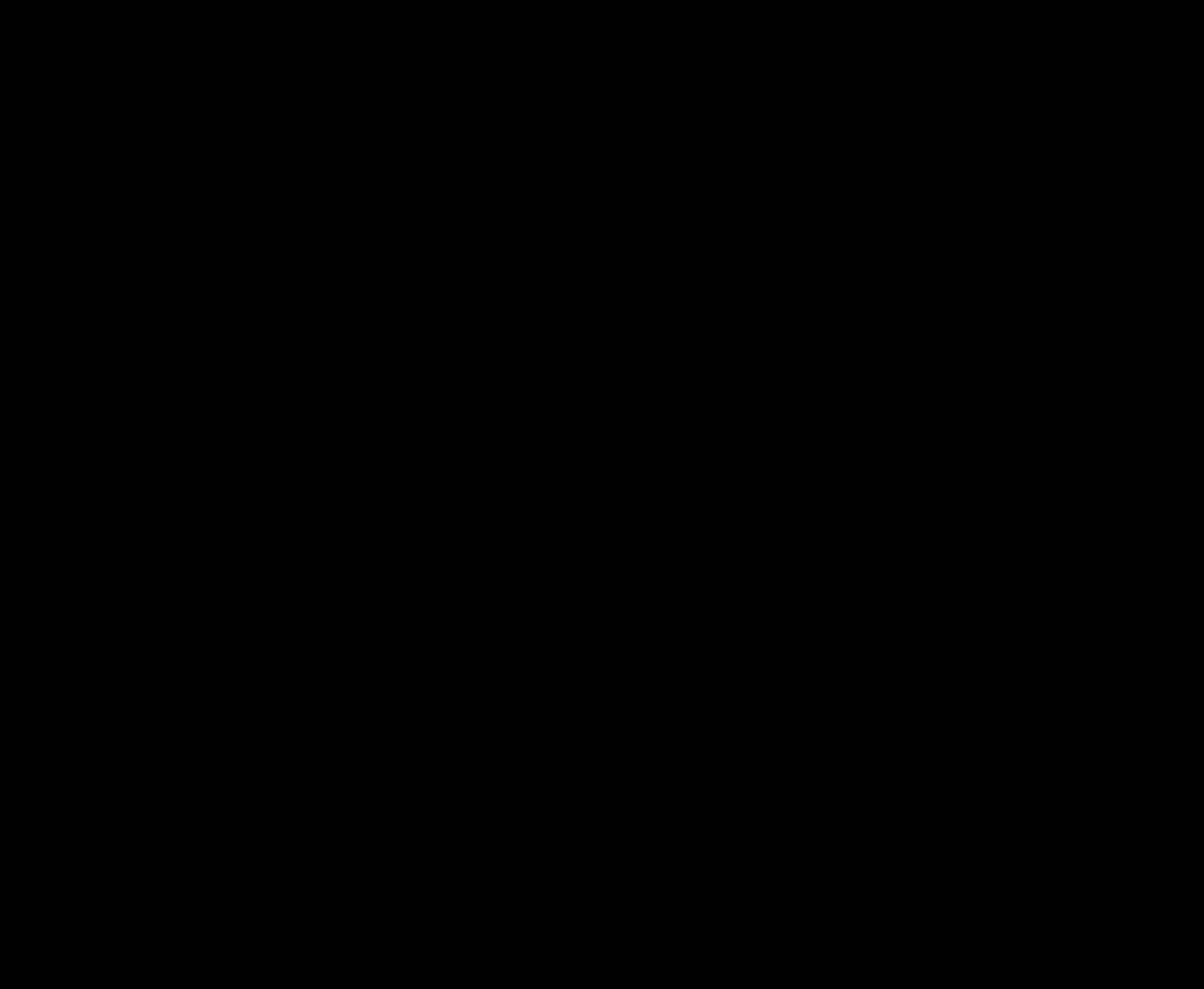 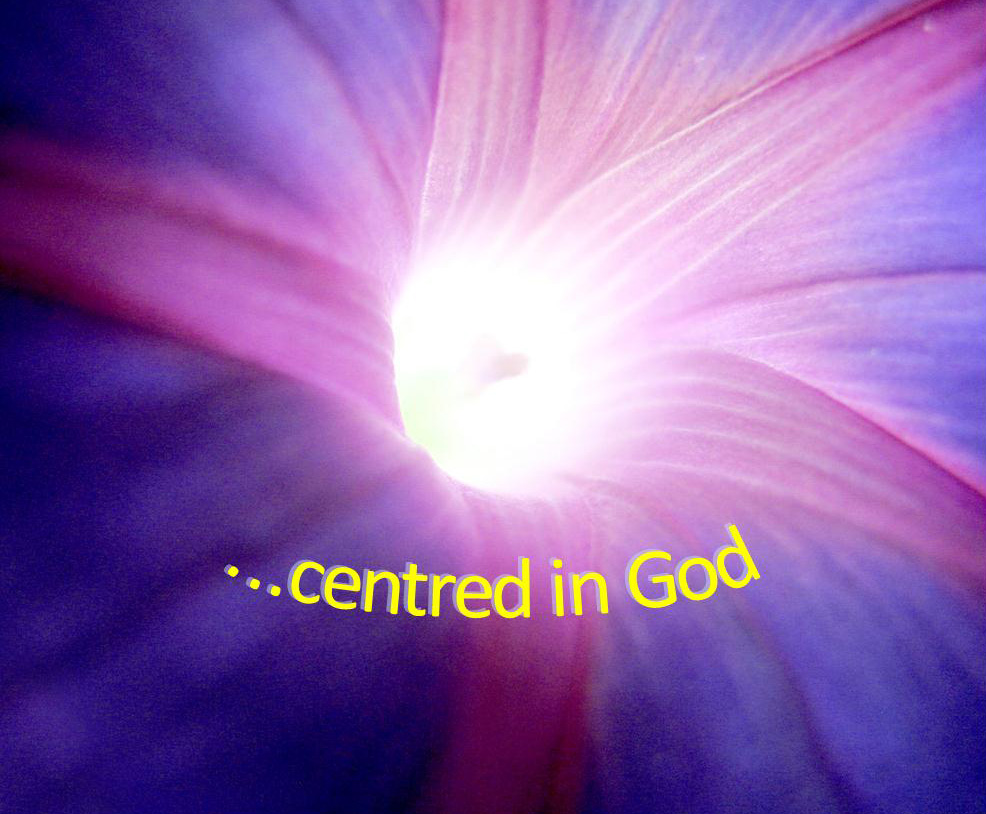 C. Mc Auley